21 декабря.Изложение.Прощание с осенью.
Изложить  -  передать  содержание  текста  (устно  или письменно).
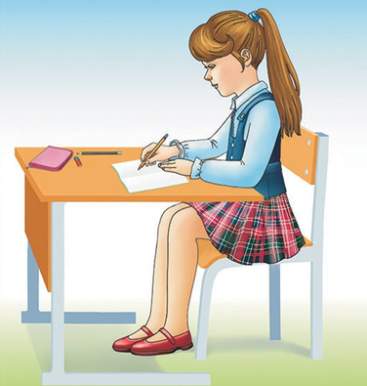 Сижу  правильно,  
пишу  красиво!
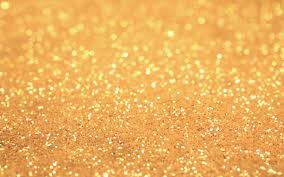 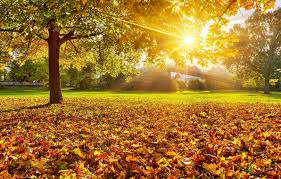 Осенью солнце поднимается уже не так высоко. Его лучи падают наклонно, скользят по земле и меньше нагревают её. Поэтому холодает.
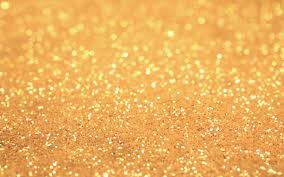 Иней. 
Значит на улице лёгкий мороз – заморозки.
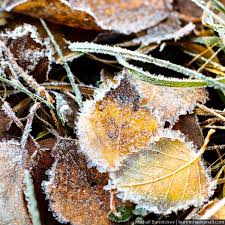 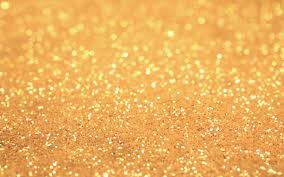 Осенний дождь
моросящий
затяжной
мелкий
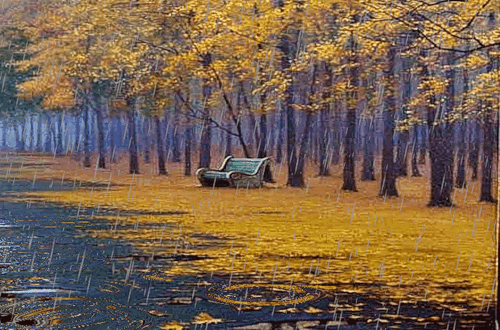 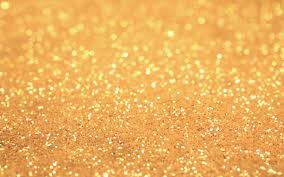 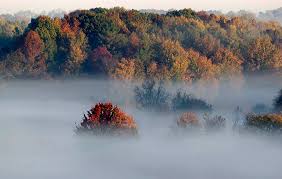 Воздух осенью насыщен влагой, которая из-за холода превращается в мельчайшие водяные капельки. Это туманы.
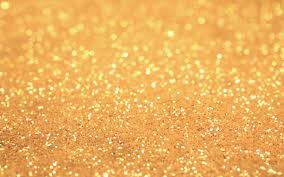 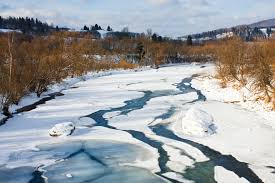 В самом конце осени на водоёмах происходит ледостав – реки, озёра, пруды покрываются льдом. А вскоре  и вся земля оденется в белый снеговой наряд.
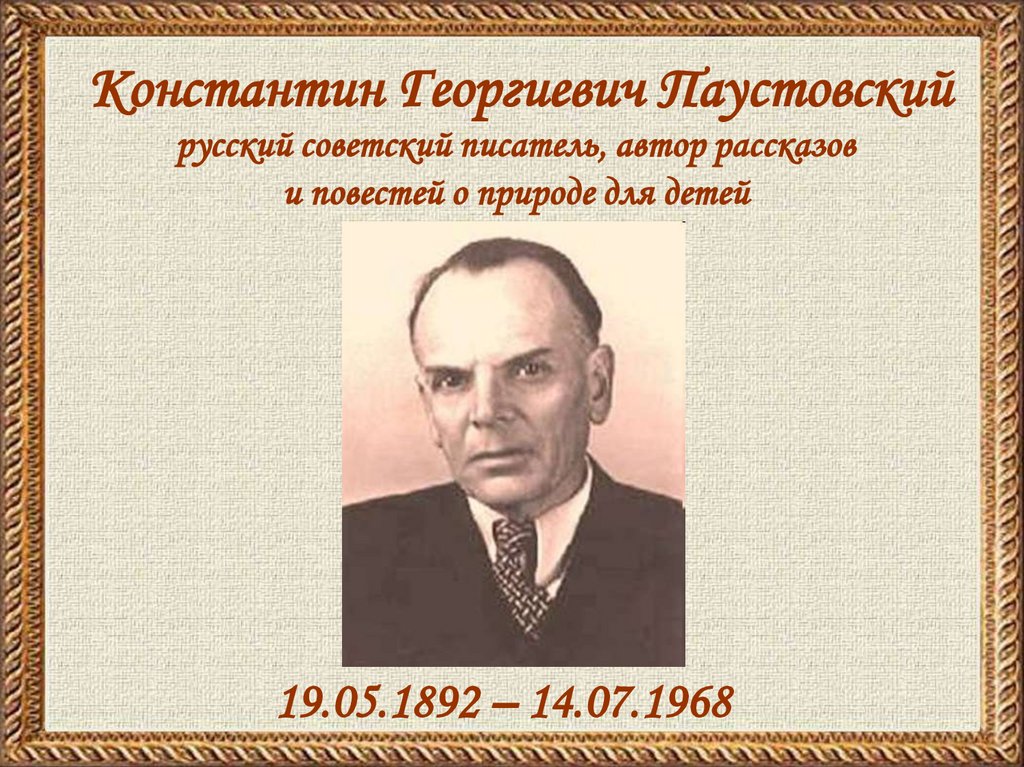 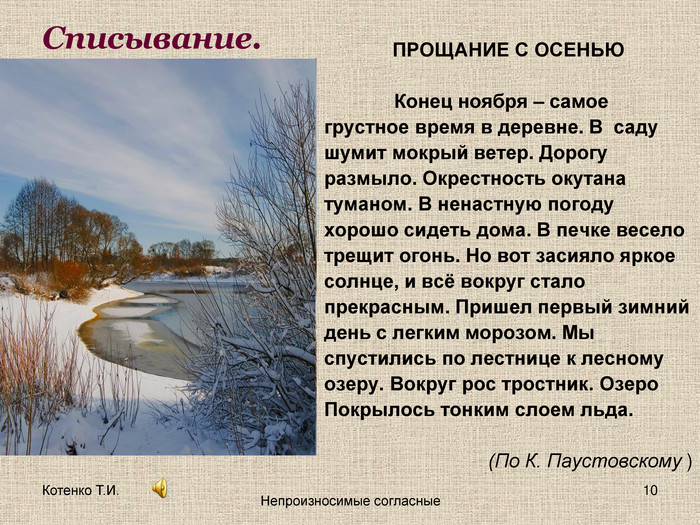 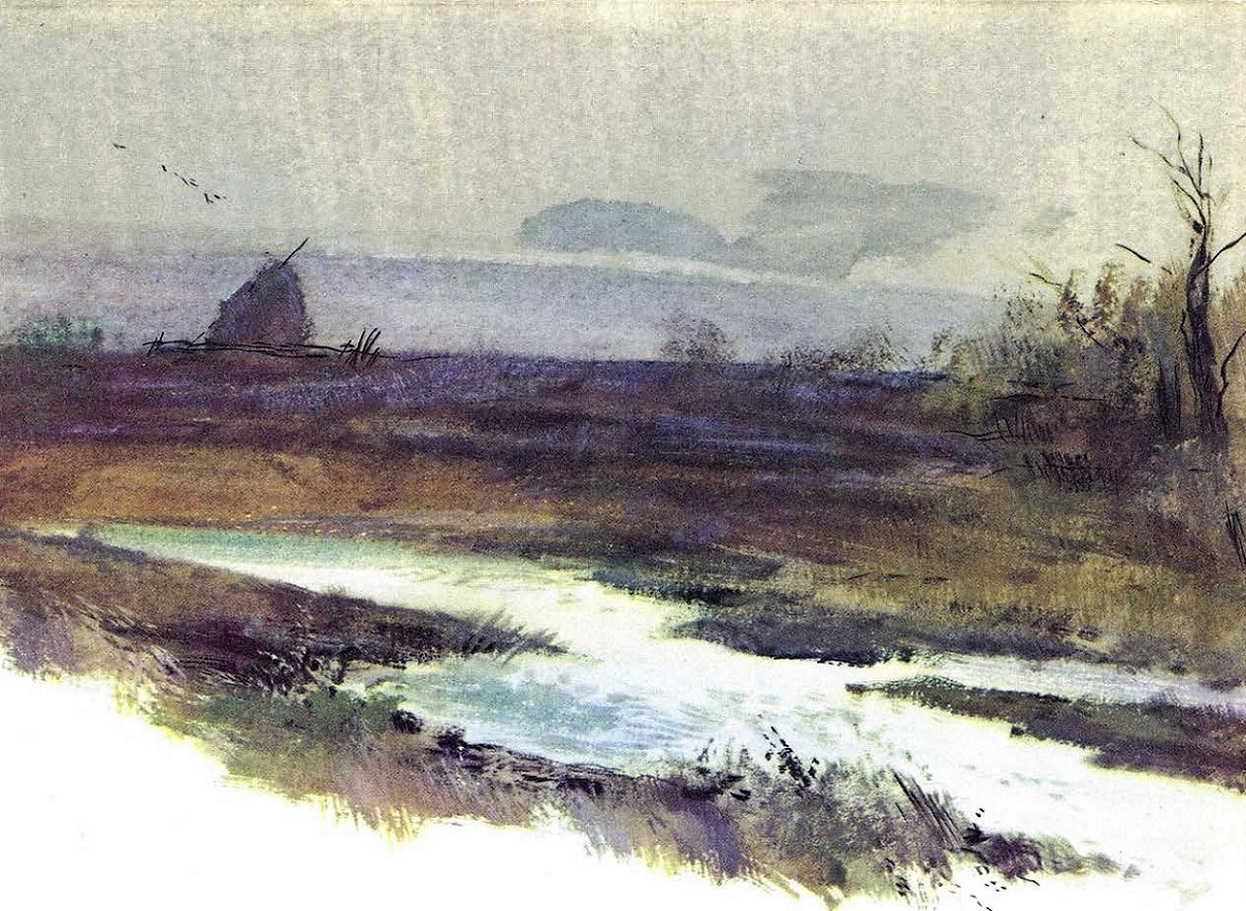 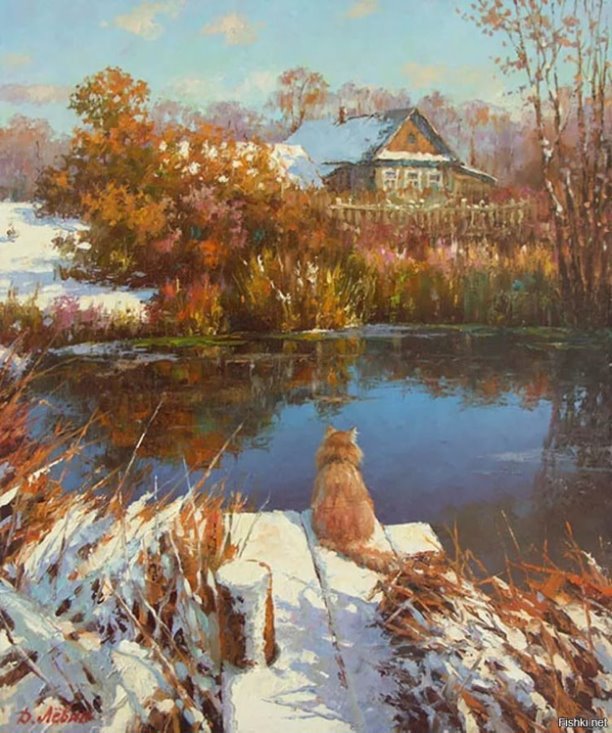 Что окутано туманом?
В какую погоду лучше сидеть дома?
Как мы спустились к озеру?
Что росло вокруг озера?
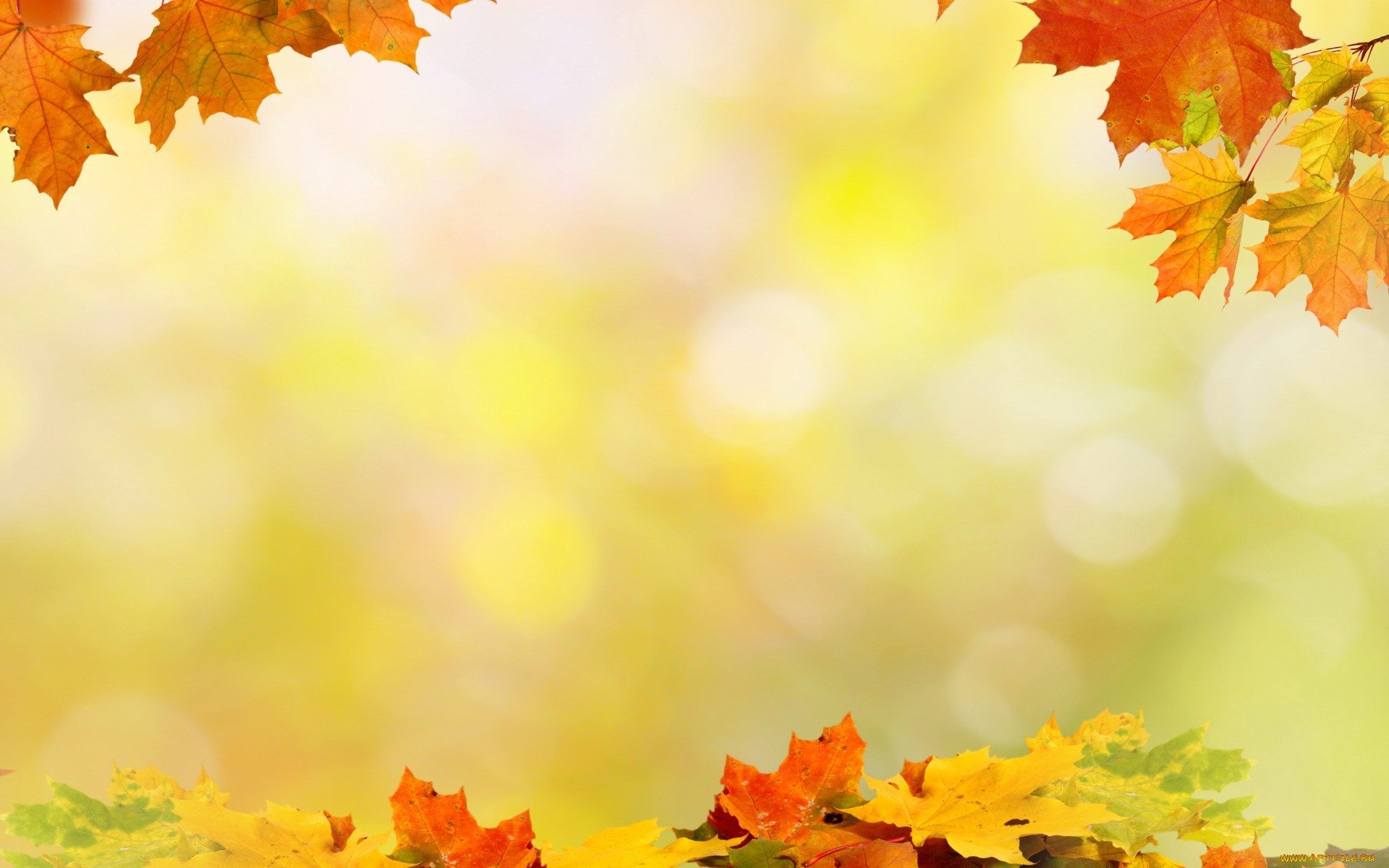 время (какое?) ____________
ветер (какой?) _____________
погода (какая?) ____________
трещат (как?) ______________
солнце (какое?)_____________
день (какой?)_______________
к озеру (какому?)___________
слоем (каким?)_____________
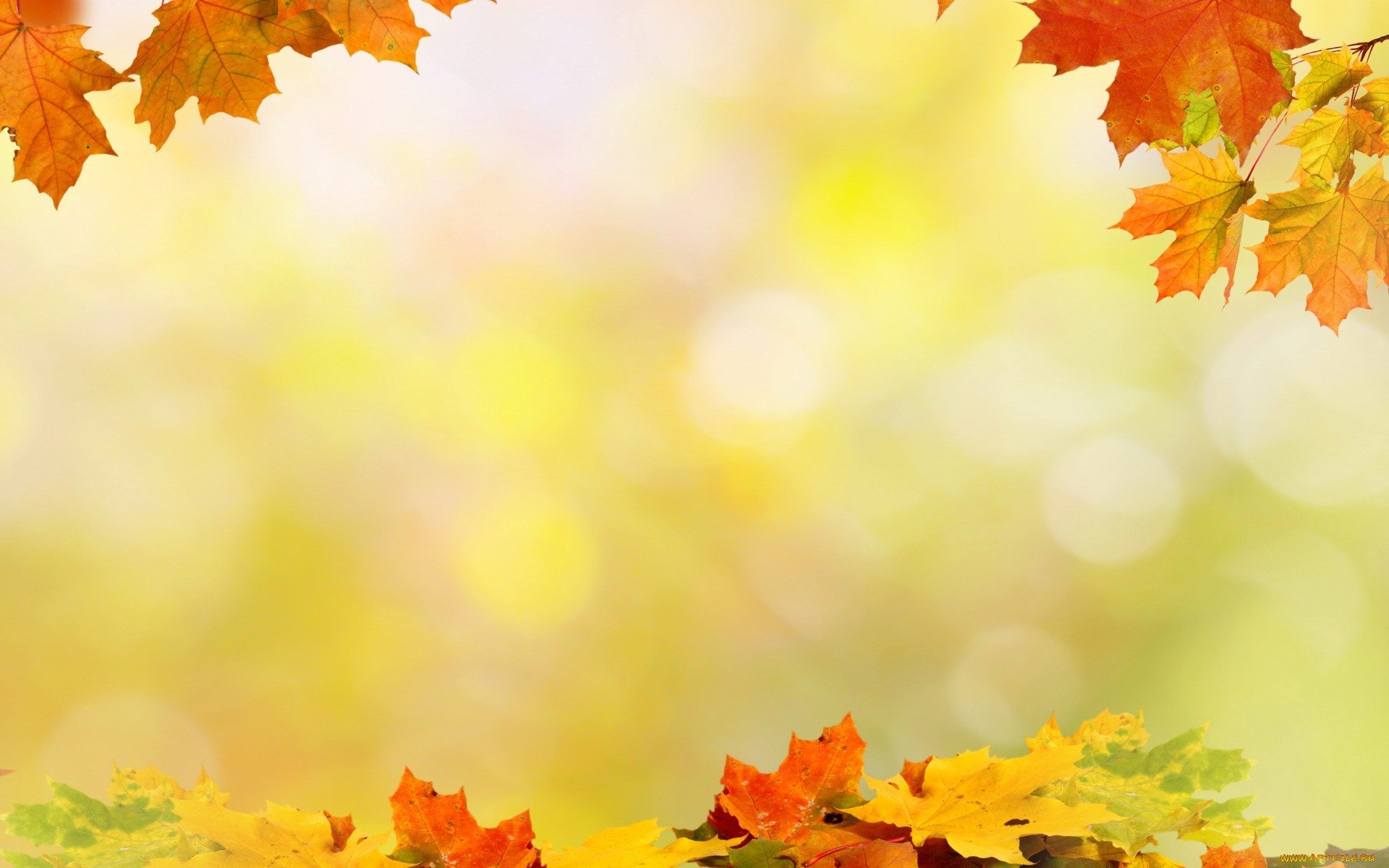 Когда самое грустное время в деревне?
Что шумит в саду?
Что окутано туманом?
В какую погоду лучше сидеть дома?
Какое засияло солнце?
Как мы спустились к озеру?
Что росло вокруг?
Чем покрылось озеро?